The Society for the Exploration of Psychotherapy Integration (SEPI)
40th Annual Conference
April 2024
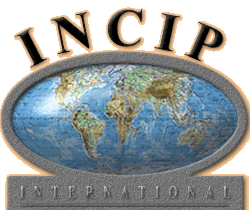 www.incip.cz
4/2/2024
1
Integrated Psychotherapy/KnoblochA theoretical system with extensive application possibilities
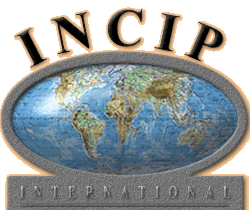 Presented by:
PhDr. Iva Enachescu-Hroncová, PhD.
Mgr. Vladimír A. Enachescu, PhD.
4/2/2024
2
Introduction
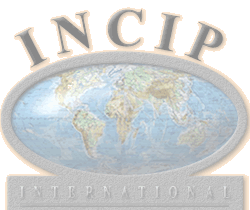 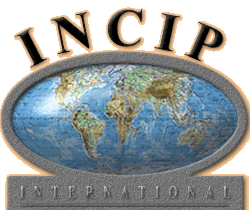 Presented by: 
PhDr. Iva Enachescu-Hroncová, PhD.
4/2/2024
3
The Bases of Integrated Psychotherapy (Knobloch)
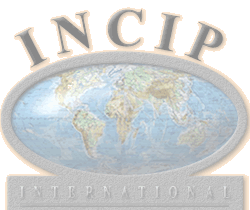 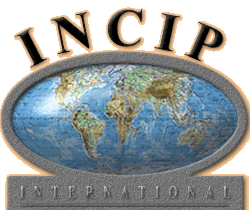 Prepared by:
PhDr. Iva Enachescu-Hroncová, PhD.
Presented by: 
Mgr. Vladimír A. Enachescu, PhD.
4/2/2024
4
The Bases of Integrated Psychotherapy (Knobloch)
Philosophical background
From Freud’s family taboo to family psychotherapy
From mentalism to the concept of the whole organism
From a therapeutic community to a psychotherapeutic community
From the system of one person to the system of a small social group
Mental life as a group process: Group schema
Social exchange
Musical experience as an interpersonal process
Contributions of evolutionary psychology
The future of Integrated Psychotherapy
4/2/2024
5
The Bases of Integrated Psychotherapy (Knobloch)
Philosophical background
4/2/2024
6
Decrease of Neurotic Symptoms
4/2/2024
7
Harmful Traits Scale Totals
4/2/2024
8
Harmful Traits Change Scores
4/2/2024
9
Reduction of Harmful Traits
4/2/2024
10
The Bases of Integrated Psychotherapy (Knobloch)
From Freud’s family taboo to family psychotherapy
4/2/2024
11
The Bases of Integrated Psychotherapy (Knobloch)
From mentalism to the concept of the whole organism
4/2/2024
12
Real Father
4/2/2024
13
Ideal Father
4/2/2024
14
Ideal + Real Father
4/2/2024
15
The Bases of Integrated Psychotherapy (Knobloch)
From a therapeutic community to a psychotherapeutic community
4/2/2024
16
The Bases of Integrated Psychotherapy (Knobloch)
From the system of one person to the system of a small social group
4/2/2024
17
The Bases of Integrated Psychotherapy (Knobloch)
Mental life as a group process: Group schema
4/2/2024
18
Group Schema
4/2/2024
19
The Bases of Integrated Psychotherapy (Knobloch)
Social exchange
4/2/2024
20
The Bases of Integrated Psychotherapy (Knobloch)
Musical experience as an interpersonal process
4/2/2024
21
Circumplex
4/2/2024
22
The Bases of Integrated Psychotherapy (Knobloch)
Contributions of evolutionary psychology
4/2/2024
23
The Bases of Integrated Psychotherapy (Knobloch)
The future of Integrated Psychotherapy
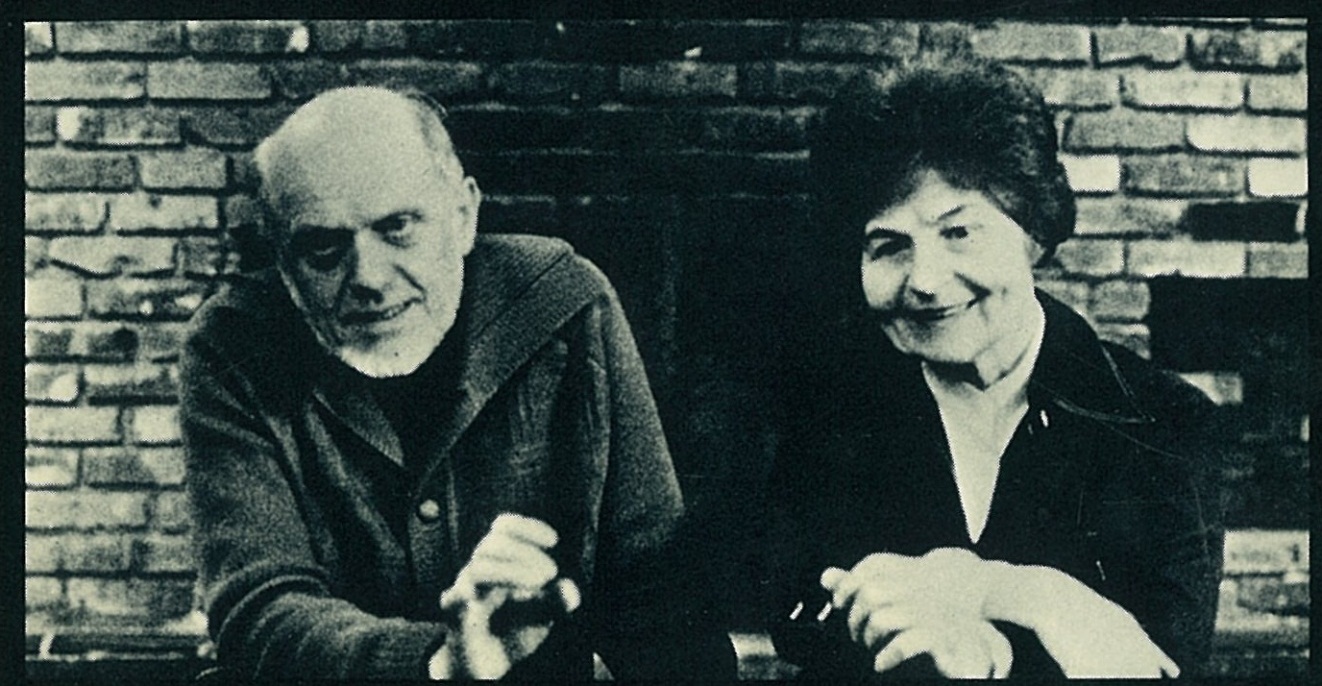 Prof. MUDr. Ferdinand Knobloch, CSc. (Czech), F.R.C.P (Canada)Prof. MUDr. Jiřina Knoblochová, CSc.
4/2/2024
24
HOW IS IP VIEWED BY OTHERS?
“For maximal eﬀectiveness, a psychotherapeutic program should have the following characteristics… Improbable as it may seem, the system of Integrated Psychotherapy presented in this book approaches such an ideal. That this can be said attests to the unusual, if not unique, qualiﬁcation of Ferdinand and Jirina Knobloch…”
Jerome D. Frank, MD, PhD, Professor Emeritus of Psychiatry, The University of Johns Hopkins, Medical School, Baltimore
Foreword. F.Knobloch & J. Knobloch, Integrated Psychotherapy. New York: J. Aronson, 1979, XI.
4/2/2024
25
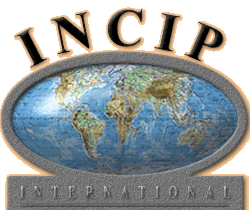 Thank You for Your Attention
Contact us
Current director of INCIP:Iva Enachescu-Hroncová, Ph.D.
E-mail address:incip@volny.cz
www.incip.cz